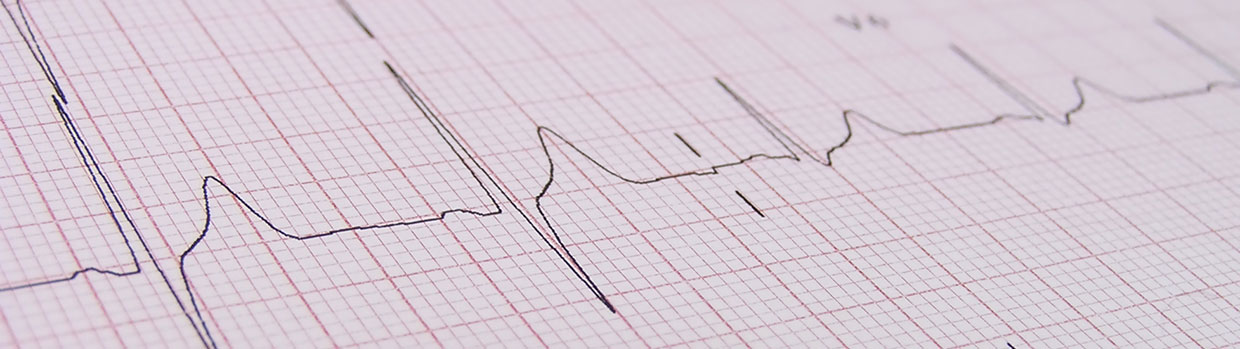 Arrhythmias and Hypertensive Crises
ICU CURRICULUM
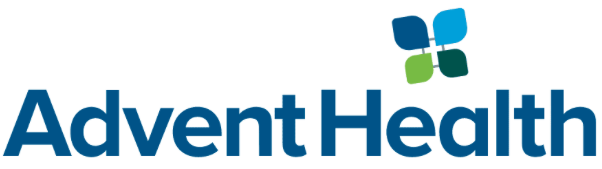 Arrhythmias in the ICU
Incidence of sustained arrhythmias approach 40%

Risk factors in the critically ill:
Advanced age, sepsis, myocardial ischemia, respiratory failure, renal insufficiency, acute brain injury, polypharmacy, metabolic disturbances, cancer, trauma, and burns

Tachyarrhythmias (HR > 100 bpm)

Bradyarrhythmias (HR < 60 bpm)
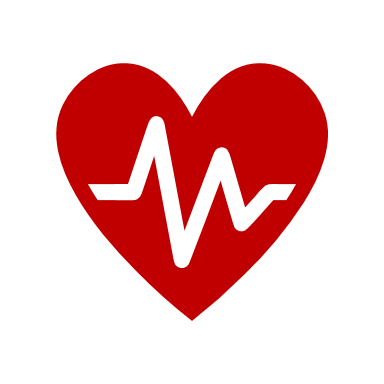 Tachyarrhythmias
Narrow QRS complex (≤ 120 ms)
Supraventricular tachycardias (SVTs) - involving tissue from the His bundle or above
Sinus tachycardia
AVNRT
Atrial fibrillation
Atrial flutter

Wide complex (QRS > 120 ms)
Ventricular tachycardias (VTs)
SVTs with abnormal conduction patterns
Causes of sinus tachycardia:
Non-pharmacological
Pain
Anxiety
Hypvolemia
Hypoxia, hypercarbia
Acidemia
Sepsis, pyrexia
Anemia
PE
Cardiac tamponade
Hyperthyroidism
Alcohol withdrawal

Pharmacological
B-agonists: epinephrine, isoproterenol, dobutamine
Sympathomimetics: amphetamines, cocaine, methylphenidate
Antimuscarinics: antihistamines, TCAs, carbamazepine, atropine
Others: caffeine, theophylline, marijuana
Usually a secondary condition
Tip: with very fast HRs, the P waves may be hidden in the preceding T wave, producing a 'camel hump' appearance
AVNRT
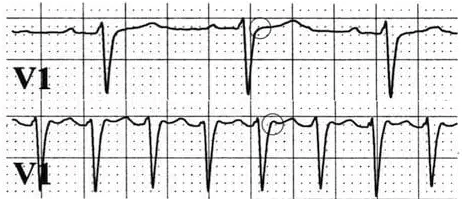 Pseudo-R wave seen during tachycardia (bottom strip) but not seen in sinus rhythm (top strip)
AVNRT is the most type of 'classical' SVTs
The commonest cause of palpitations in patients with structurally normal hearts
Reentry circuit either within or near the AV node
Regular narrow complex tachycardia with indiscernible or retrograde P waves (as pseudo r' or S waves)
2:1 female to male risk
Stable:
Vagal maneuvers (Valsalva, carotid massage) in supine position
IV adenosis
Refractory -> IV diltiazem, verapamil, or B-blockers

Unstable: DDCV
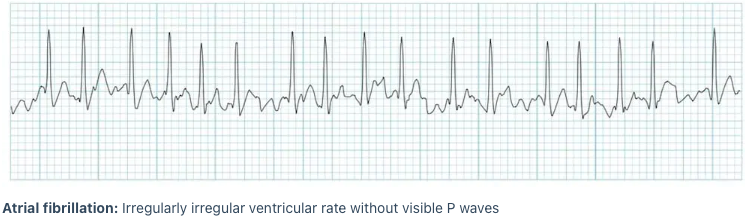 Atrial fibrillation
Most common sustained arrhythmia, with a lifetime risk of 25%
AF with 'rapid ventricular response' is > 100 bpm
Accelerated ventricular rates and loss of "atrial kick" during AF may lead to rapid hemodynamic deterioration
Hemodynamically stable: rate control, rhythm control/cardioversion, anticoagulation
BB, nondihydropyridine CCBs, digoxin
CCBs are contraindicated in acute heart failure
Digoxin in patients with AF have been associated with sudden cardiac death
Amiodarone is an effective rhythm control agent that doesn't dramatically lower the BP
Hemodynamically unstable patients should undergo synchronized DCCV
CHADS2VASC
Atrial flutter
Regular atrial activity at ~300 bpm
Ventricular rate depends on AV conduction ratio
Fixed AV block:
2:1 block = 150 bpm (most common)
3:1 block = 100 bpm
4: 1 block 75 bpm
Variable AV block
Ventricular response is irregular and may mimic Afib

Acute management and risk of thromboembolism similar to Afib
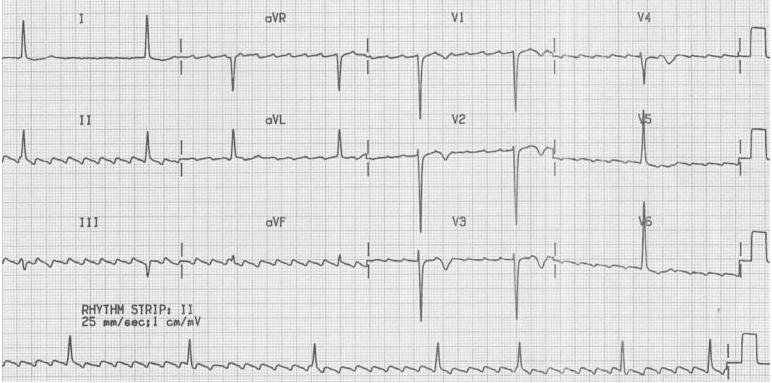 Aflutter with high-grade AV block (varying from 5:1 up to 8:1)
Note: The combination of new-onset atrial flutter with high-grade AV block is very suspicious for digoxin toxicity.
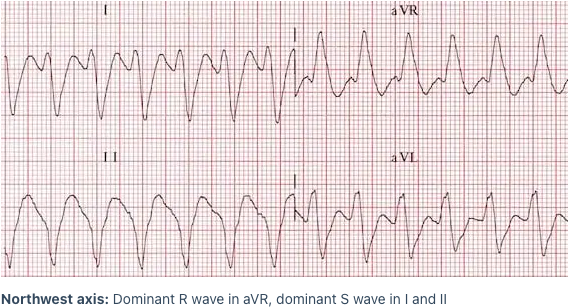 Ventricular Tachycardia
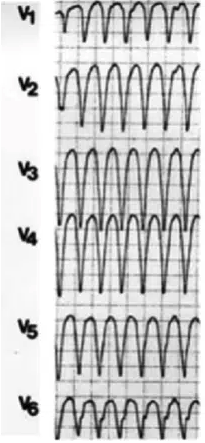 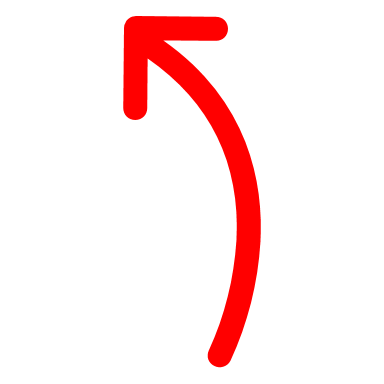 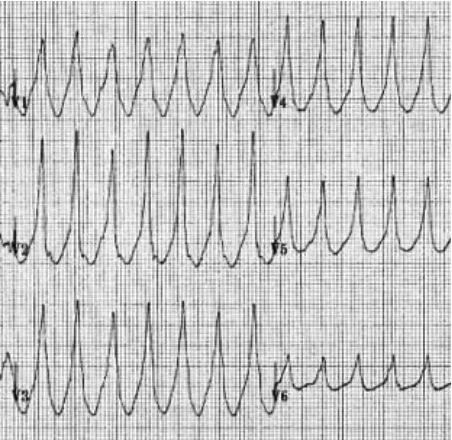 70% of regular WCT is VT
History of MI, structural heart disease, and/or old age makes VT even more likely
ABCDE approach to distinguish VT from SVT:
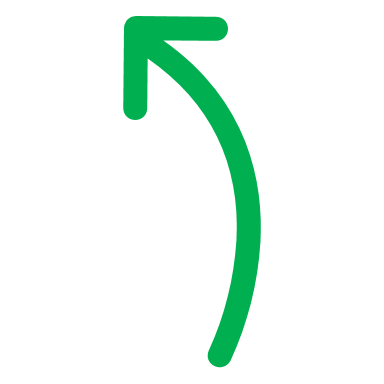 Positive concordance
Negative concordance
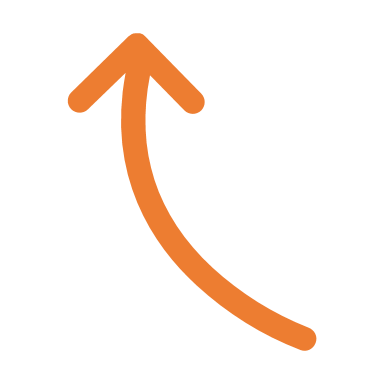 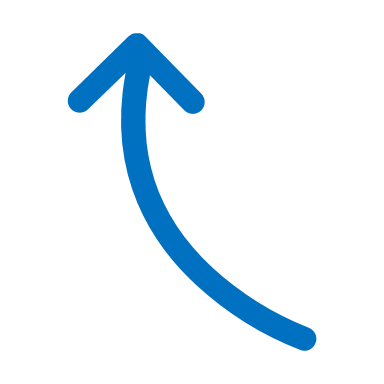 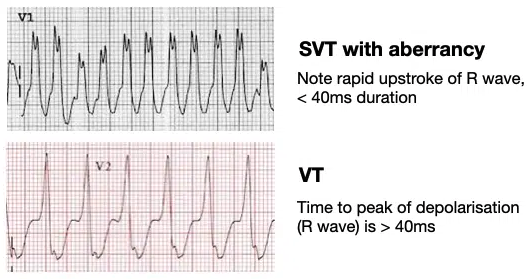 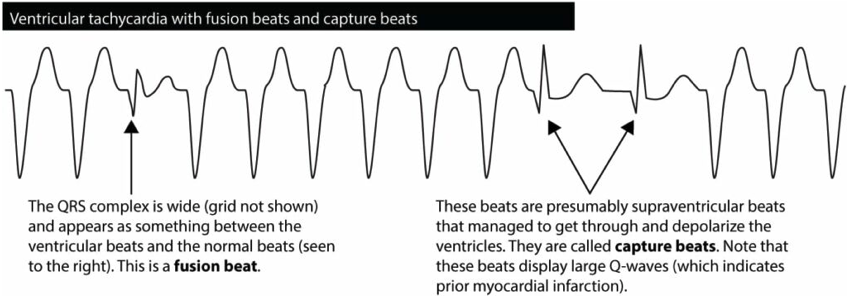 ACLS
Cardioversion Rules:

QRS narrow and regular: 50-100 J (aflutter)
QRS narrow and irregular: 120-200 J (afib)

QRS wide and regular: 100 J (~70% VT)
QRS wide and irregular: Defibrillate
Bradyarrhythmias
More common in older patients because of age-related degeneration and fibrosis of the conduction system

Sinus node dysfunction (SND) - can manifest as sinus bradycardia, sinus pauses, or tachy-brady syndrome
Correct reversible causes
Chronotropy (atropine, dopamine, isoproterenol, epinephrine)
Pacing

AV nodal disease (variable heart block)
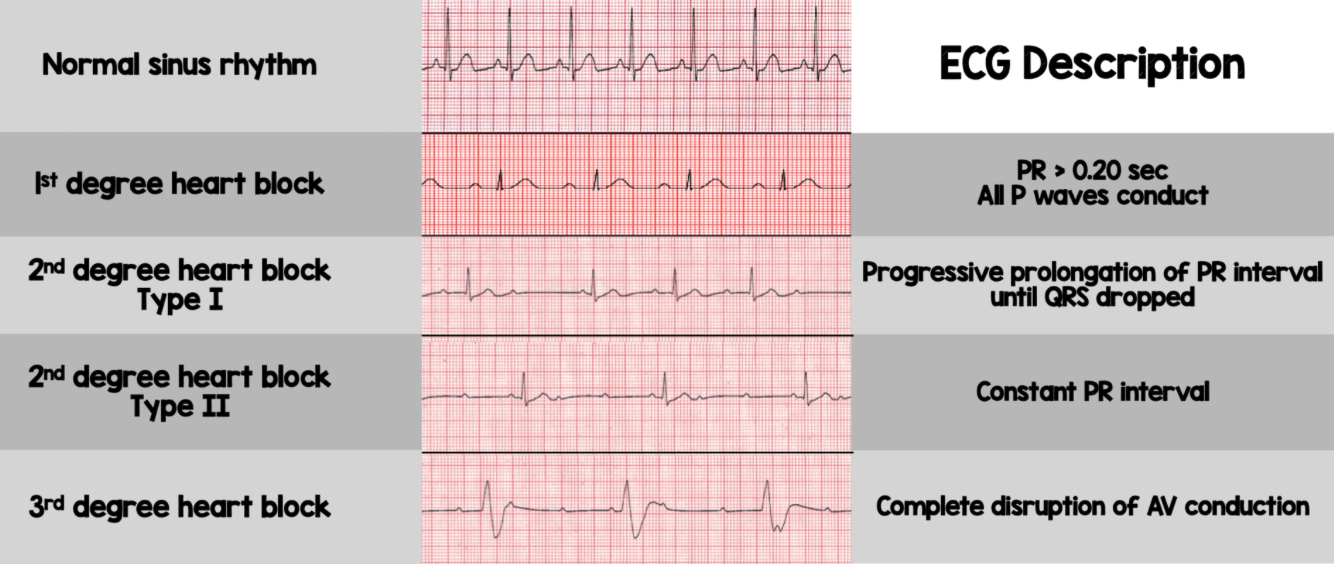 PPM indicated for 2nd degree type II, high grade AV block or 3rd degree AV block
Check TTE to eval for presence of structural heart disease
ACLS
Hypertensive Crises
Hypertensive emergency = elevated BP associated with evidence of acute end-organ damage
Generally DBP > 120mm Hg

Hypertensive urgency = SBP > 180 and DBP >115 without evidence of acute end-organ damage

Disruption of vascular integrity -> fibrinoid necrosis of the arterioles and myointimal proliferation seen in multiple organs (histologic hallmark of hypertensive emergency)
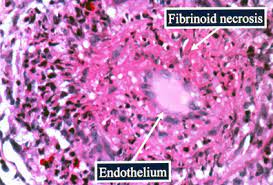 Malignant Hypertension
Malignant hypertension is a specific syndrome = markedly elevated BP associated with neuroretinopathy

Risk Factors:
Age between 30 – 50
Male gender
Black background
Smoking
Increases the risk by 2.5-5-fold
Hypertensive Encephalopathy
Distinctive clinical syndrome when rapidly riding cerebral perfusion pressure (CPP) exceeds the ability of the CNS to autoregulate

Autoregulation of cerebral blood flow (CBF)

CBF = CPP / CVR, where CVR is cerebral vascular resistance

Inability to regulate CBF is seen when the MAP > 140 mm Hg

PRES [posterior reversible encephalopathy syndrome]: edema seen posteriorly, particulary in the parieto-occipital regions. If suspected, MRI brain should be obtained.
Clinical Presentation
Headache (occipitally or anteriorly, steady quality)
Visual complaints (scotoma, diplopia, hemianopsia, blindness)
Neurologic symptoms (focal deficits, stroke, TIA, seizures, confusion, somnolence)
Ischemic chest pain
Renal symptoms (nocturia, polyuria, hematuria)
Back pain (aortic aneurysm)
Nausea, vomiting
Often intravascular volume depletion (high levels of circulating renin and angiotensin induce a diuresis)
Syndromes of Hypertensive Crisis
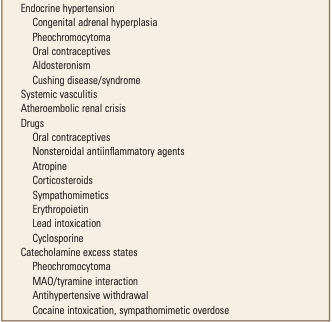 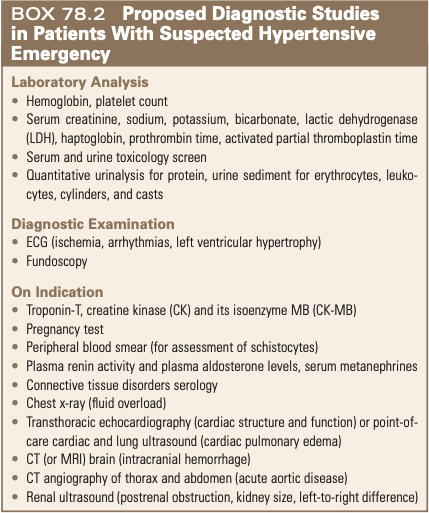 Diagnosis
Physical Exam:
Dilated funduscopic exam
Papilledema on ocular US
CV exam (signs of CHF, JVD, displaced PMI, S4 gallop)
Peripheral pulse exam (absence or delay suggestive of aortic dissection)
Peripheral edema
Abdominal bruit, enlarged kidneys
Complete neuro exam (TIA, CVA, hypertensive encephalopathy)
Treatment – General Approach
Treatment – Special Considerations
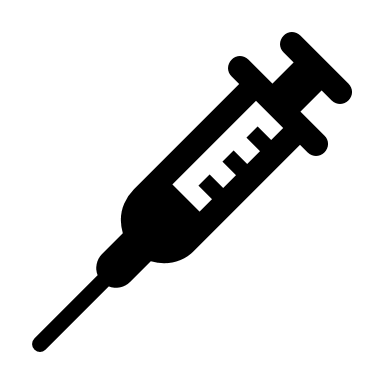 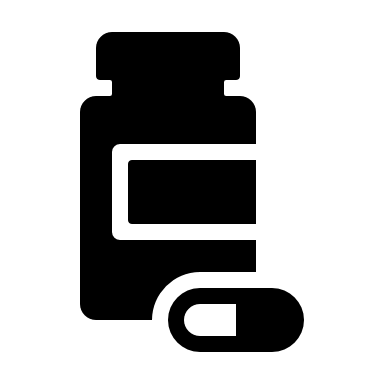